Presentation by:
Lazar Prelevic S2A
DIODES
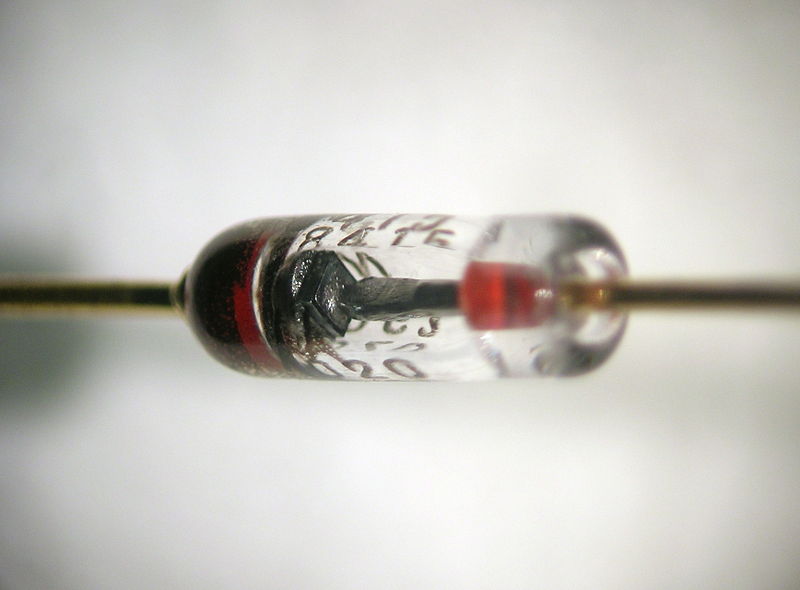 In electronics, a diode is a two-terminal electronic componenent that conducts primarily in one direction it has low (ideally zero) resistance to the flow of current in one direction, and high (ideally infinite) resistance in the other.
semiconductor diode
A semiconductor diode, the most common type today, is a crystalline piece of semiconductor material with a p-n junction connected to two electrical terminals
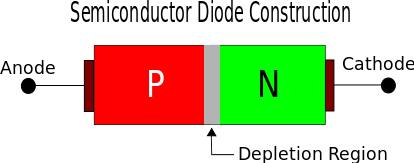 Vacuum tube diode
The simplest vacuum tube, the diode, contains only a heater, a heated electron-emitting cathode (the filament itself acts as the cathode in some diodes), and a plate (anode). Current can only flow in one direction through the device between the two electrodes, as electrons emitted by the cathode travel through the tube and are collected by the anode.
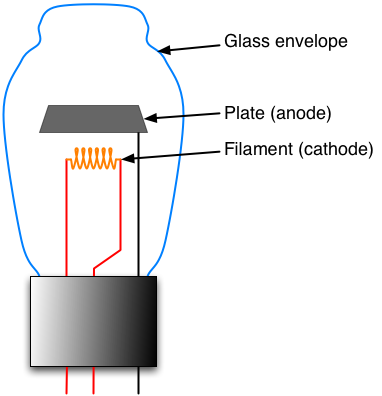 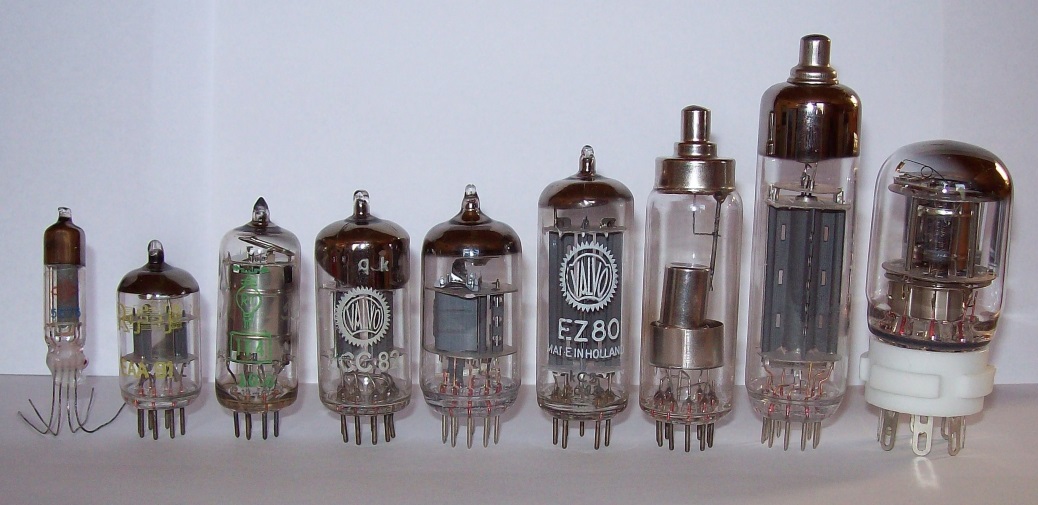 function of diode
The most common function of a diode is to allow an electric current to pass in one direction (called the diode's forward direction), while blocking current in the opposite direction (the reverse direction).
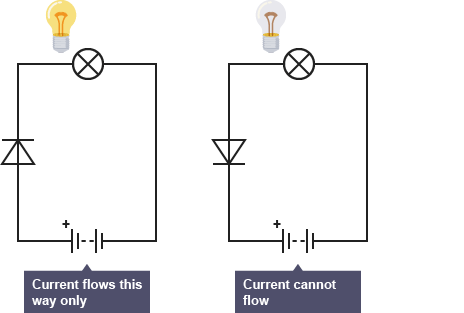 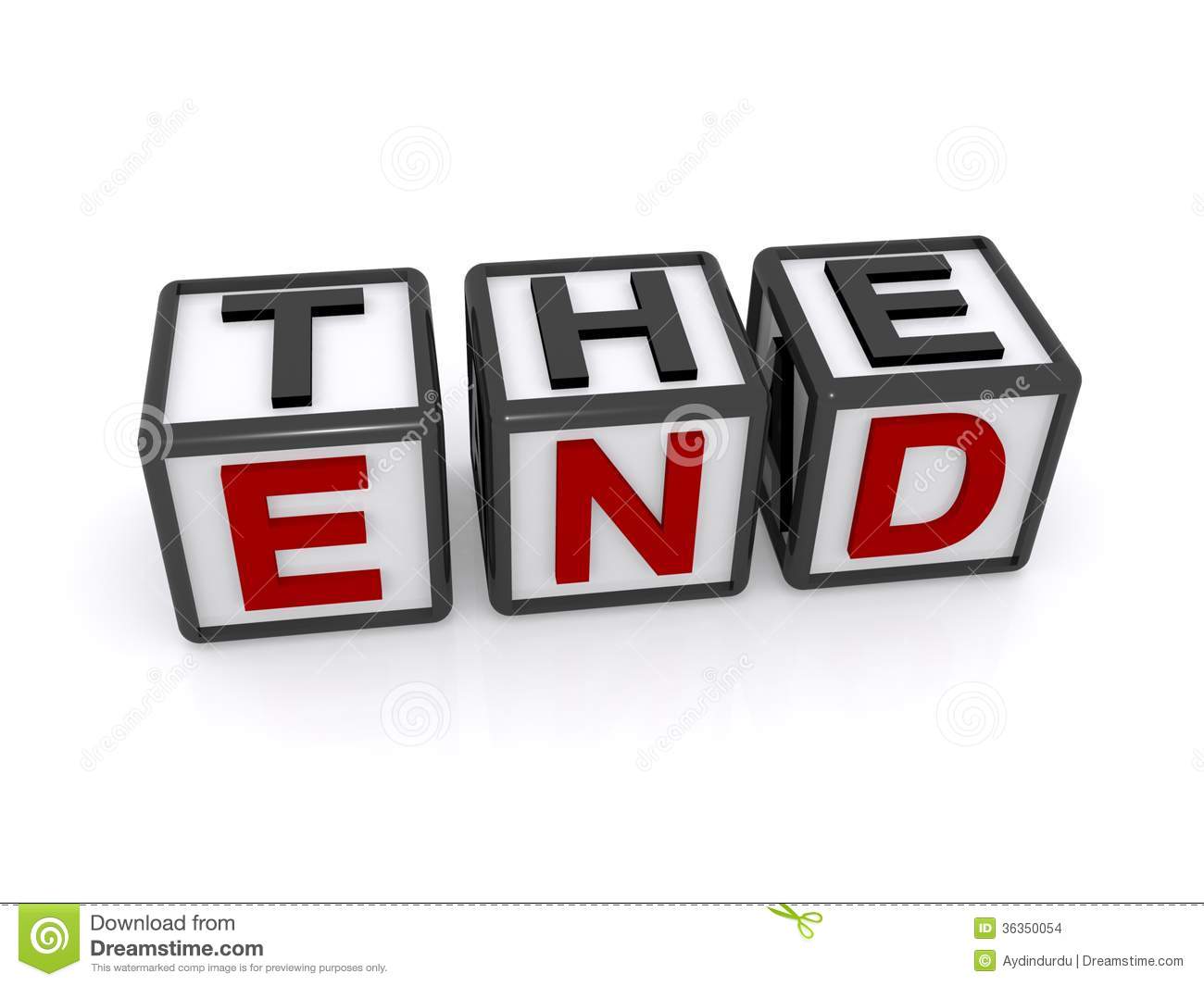